Unit IV Problem Set Practice FRQS 1-5
2007B Practice FRQ #1
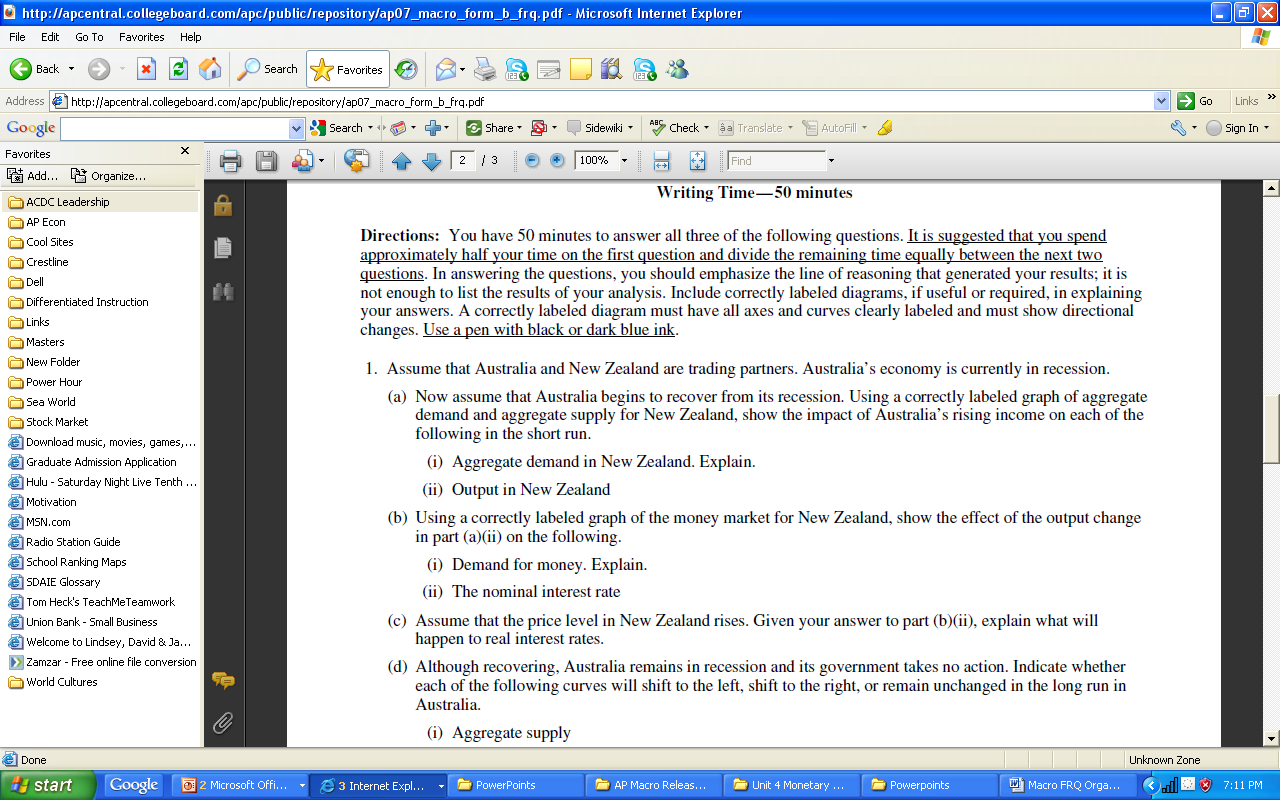 2
Copyright 
ACDC Leadership 2015
2009 Practice FRQ #2
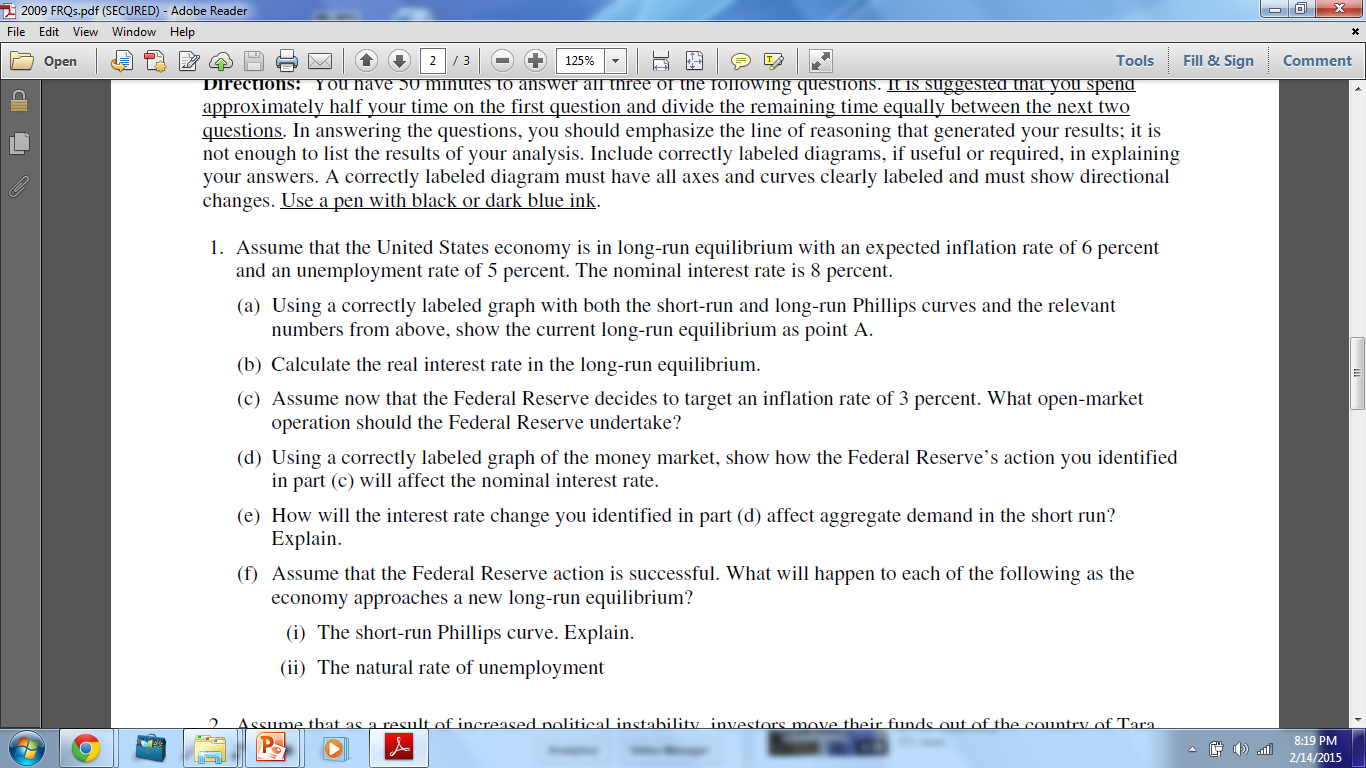 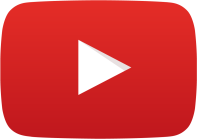 3
Copyright 
ACDC Leadership 2015
2009B Practice FRQ #3
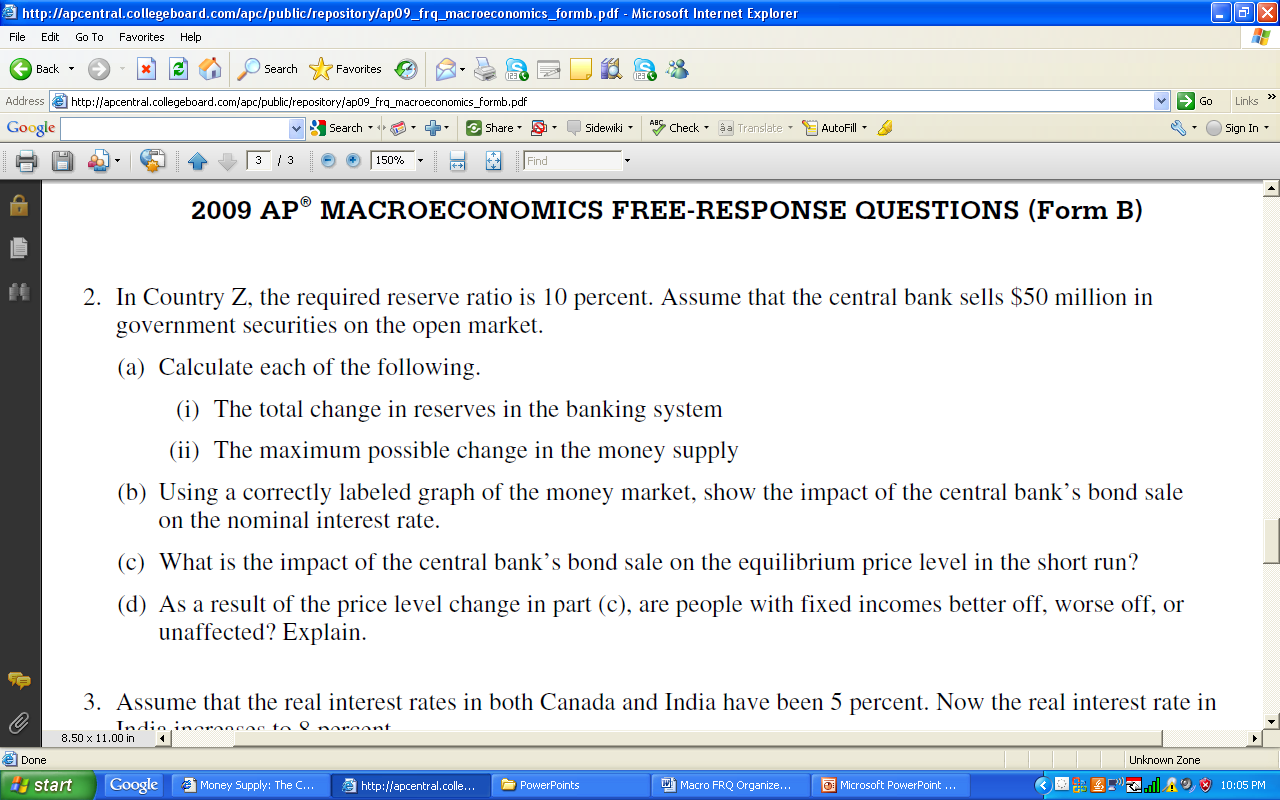 4
Copyright 
ACDC Leadership 2015
2010 FRQ #4
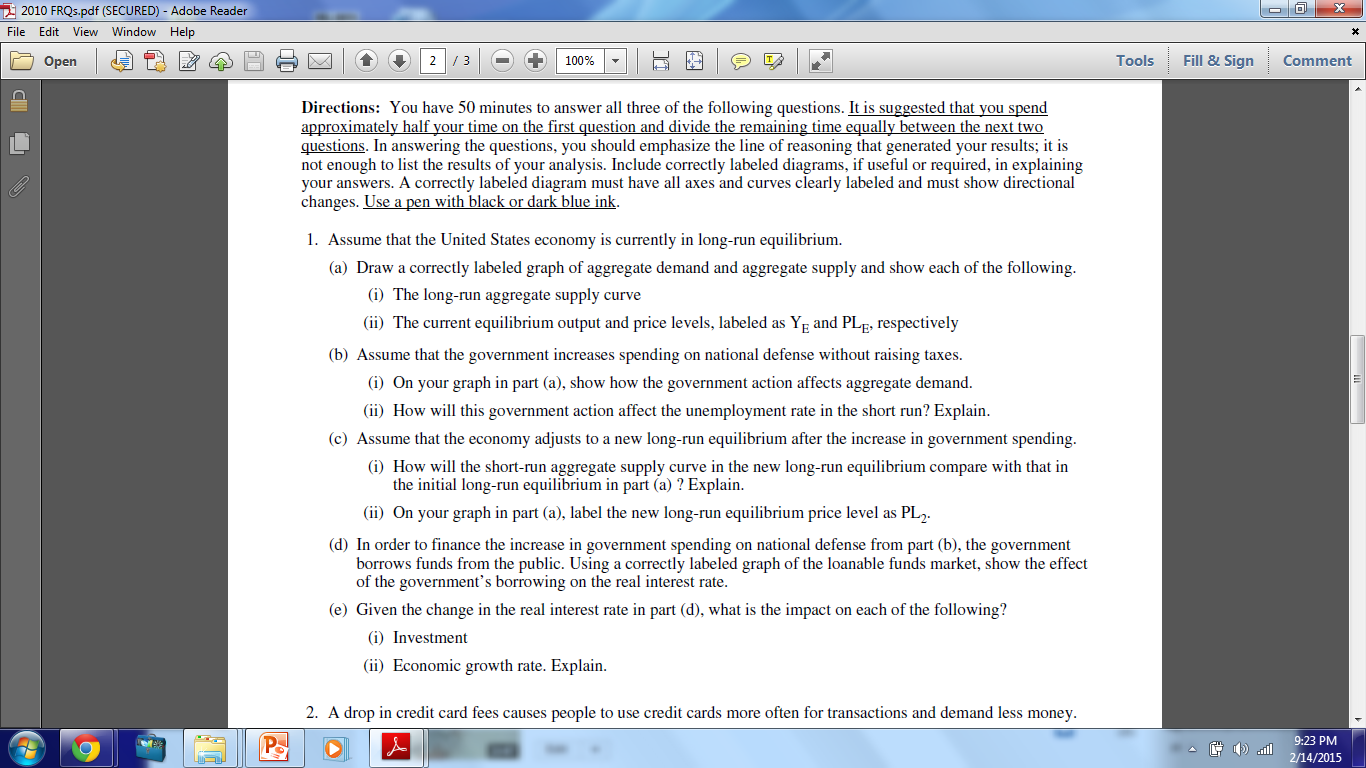 5
Copyright 
ACDC Leadership 2015
2007B Practice FRQ #5
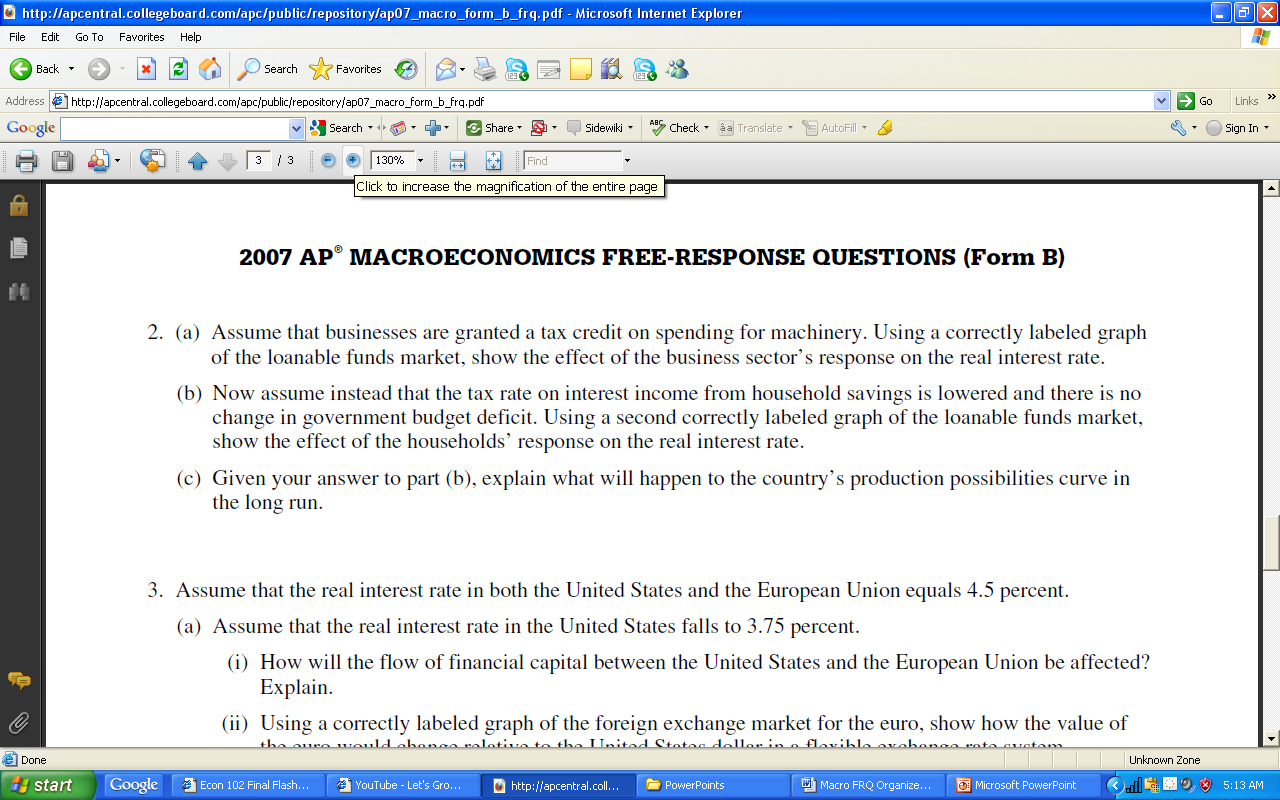 6
Copyright 
ACDC Leadership 2015